Controlador Lógico Programável
Prof. Dr. Cesar da Costa 
E-mail: ccosta@ifsp.edu.br
Site: www.professorcesarcosta.com.br
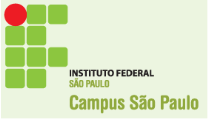 Arquitetura
Características do Hardwaree Hardware
A arquitetura básica de um CLP é formada por:

Uma Unidade Central de Processamento (CPU);

Módulos de entrada e saída. 

Um sistema de memória;

Uma fonte de alimentação;

Rack ou base.
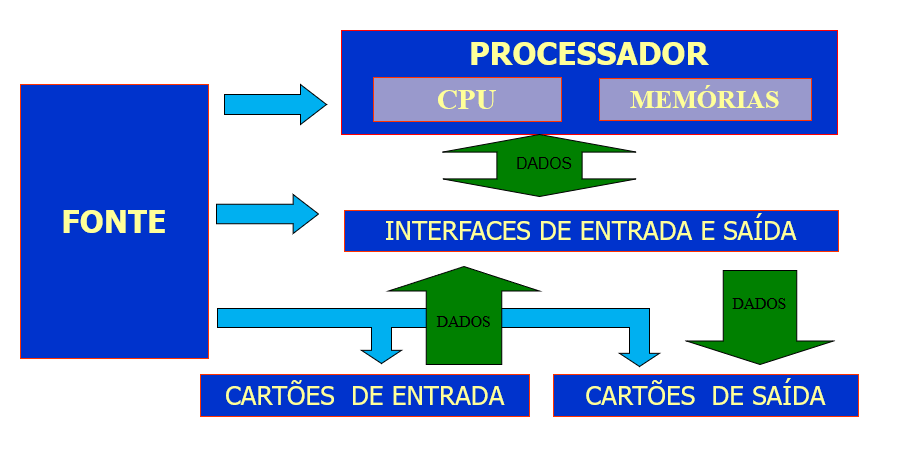 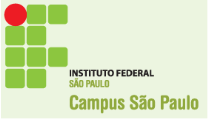 CPU
Características do Hardwaree Hardware
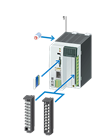 Os principais componentes de hardware de um CLP são os seguintes:

 CPU (Central Processing Unit - Unidade Central de Processamento): compreende o processador (microprocessador, microcontrolador ou processador dedicado), o sistema de memória (EEPROM e RAM), portas de USB, Ethernet, CAN e os circuitos auxiliares de controle.
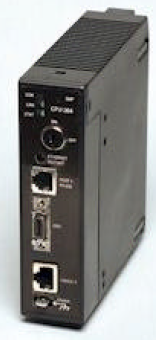 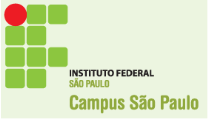 CPU
Características do Hardwaree Hardware
A CPU do CLP é formada pelo microprocessador e seus circuitos de controle e comunicação.



 O microprocessador é o elemento principal da arquitetura do controlador digital e tem como funções o controle dos barramentos, o gerenciamento das comunicações com a memória e os dispositivos de entrada/ saída, e a execução das instruções.
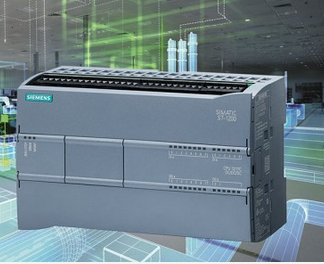 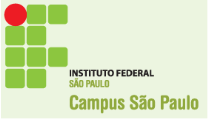 Características do Hardwaree Hardware
Microprocessador
Em CLP’s podemos encontrar microcontradores das famílias PIC, ARM Cortex M3 / M4, ARM Cortex A8 /A9 e recentemente o ARM Cortex A15. Também é comum encontrarmos FPGA’s, já que estes podem operar com processadores softcore e possuem grande flexibilidade de programação e de hardware.
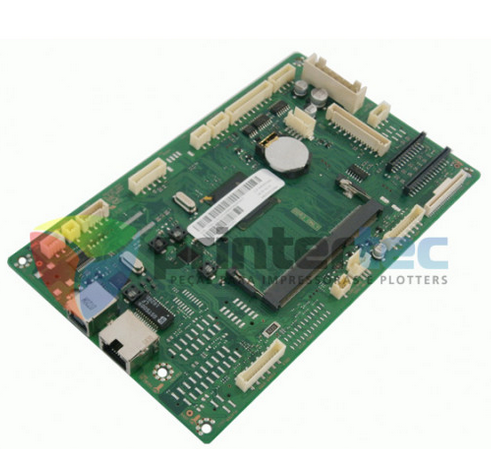 O sistema operacional do CLP deve ser robusto para evitar falhas nos processos a serem controlados. Entre os sistemas operacionais utilizados podemos encontrar o RTOS Vxworks, ThreadX, FreeRTOS, MicroC/OS-II e inclusive versões do Linux.
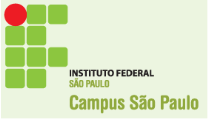 Microprocessador
Características do Hardwaree Hardware
O microprocessador interpreta os sinais de entrada;

 Executa a lógica de controle segundo as instruções do programa de aplicação;

 Realiza cálculos;

 Executa operações lógicas, para, em seguida, enviar os sinais apropriados às saídas.
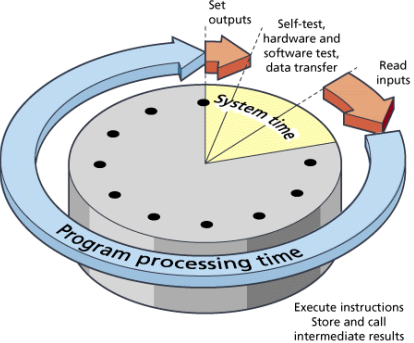 Scan time ou Varredura
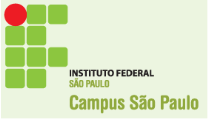 Características do Hardwaree Hardware
Microprocessador
A velocidade de processamento da CPU é um fator que requer atenção, pois está diretamente ligada a fatores como:
Número de pontos de entrada e saída digitais e analógicos;
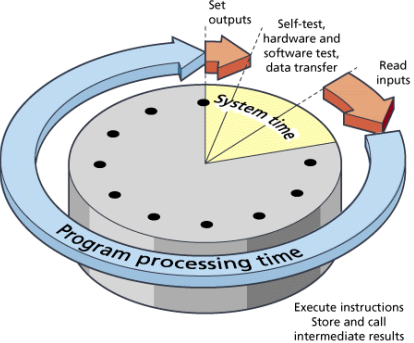 Tamanho do programa a ser executado;
Quantidade de loops e cálculos matemáticos necessários na aplicação, como loops de controle PID, interpolação de eixos, sub-rotinas, processamento de variáveis, entre outros;
Scan time ou Varredura
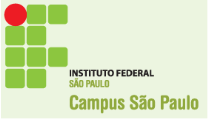 Módulos de E/S
Características do Hardwaree Hardware
Entradas e Saídas de um CLP: 

 Contém os circuitos necessários para interfacear os dispositivos de campo com o processador. 

Cada circuito de E/S possui isolação ótica para proteger contra transientes. Vários módulos têm filtros também. 

A maioria tem LEDS indicadores para sinalizar o estado de cada dispositivo de E/S conectado. 

Podem ser discretos (sinais digitais: 12VDC, 127 VAC, contatos de relés normalmente abertos, contatos normalmente fechados) ou analógicos (sinais analógicos: 4-20mA, 0- 10VDC, termopar);
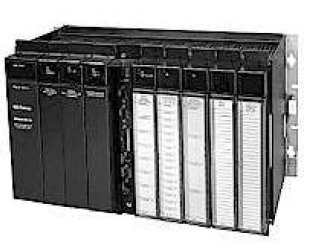 Modulos de E/S ou I/O
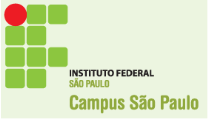 Módulos de E/S
Características do Hardwaree Hardware
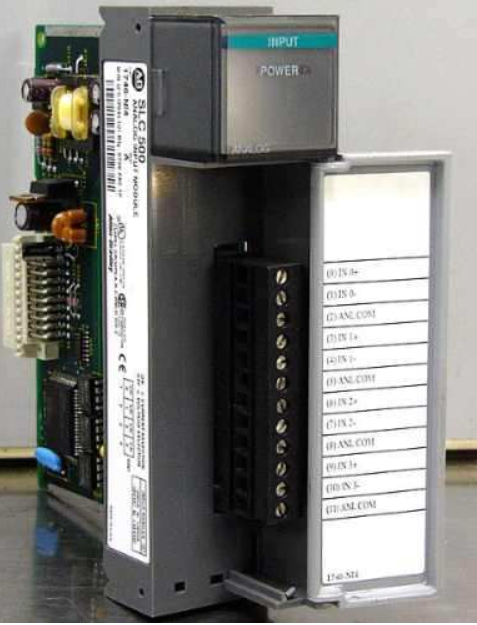 Os circuitos de entrada formam a interface pela qual os dispositivos enviam informações de campo para o CLP ;


 As entradas podem ser digitais (discretas) ou analógicas e são provenientes de elementos de campo como sensores, botões, pressostatos, chaves fim-de-curso, etc.
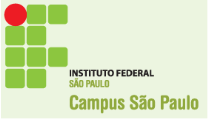 Módulos de E/S
Características do Hardwaree Hardware
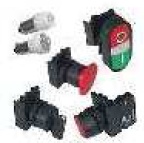 As entradas digitais fornecem apenas um pulso ao controlador, ou seja, elas tem apenas um estado ligado ou desligado, nível alto ou nível baixo, remontando a algebra boolena que trabalha com uns e zeros. 

 Alguns exemplos são: as botoeiras, válvulas eletropneumáticas, os pressostatos e os termostatos.
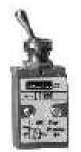 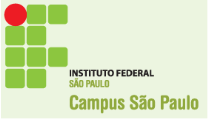 Módulos de E/S
Características do Hardwaree Hardware
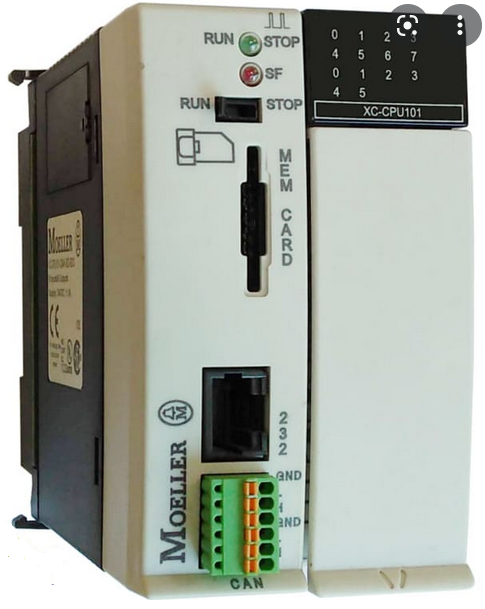 Os dispositivos de saída, tais como solenóides, relés, contatores, válvulas, luzes indicadoras e alarmes estão conectados aos módulos de saída do CLP;


 As saídas de maneira similar às entradas podem ser digitais ou analógicas;



 As saídas digitais são geralmente isoladas do campo por meio de isoladores galvânicos, como acopladores ópticos ou relés.
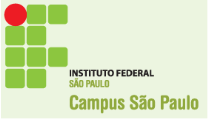 Módulos de E/S
Características do Hardwaree Hardware
As saídas digitais exigem do controlador apenas um pulso que determinara o seu acionamento ou desacionamento. 

 Como exemplos tem-se: Contatores que acionam os Motores de Inducão e as Válvulas Eletropneumáticas.
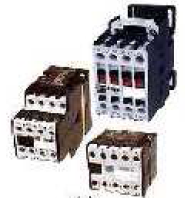 Existe uma grande variedade de módulos de entrada e saída como: módulo de entrada de corrente contínua para tensões de 24 Volts, módulo de entrada para corrente alternada para tensões de 120 e 220 Volts.
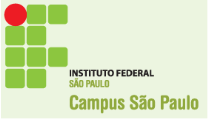 Módulos de E/S
Características do Hardwaree Hardware
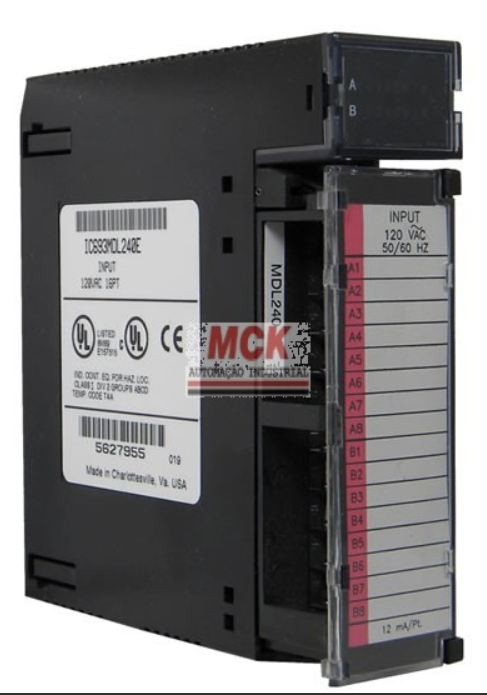 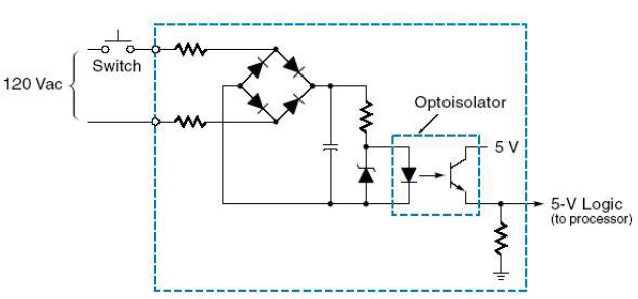 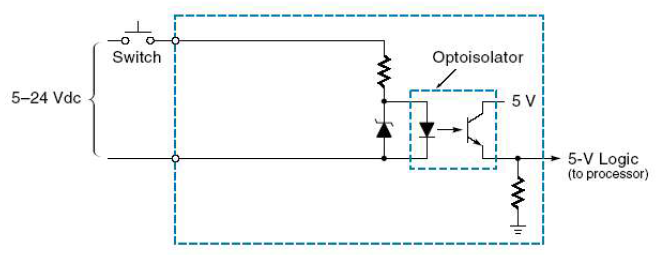 Módulo de Entrada GE Fanuc
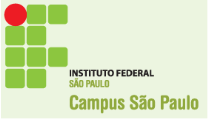 Módulos de E/S
Características do Hardwaree Hardware
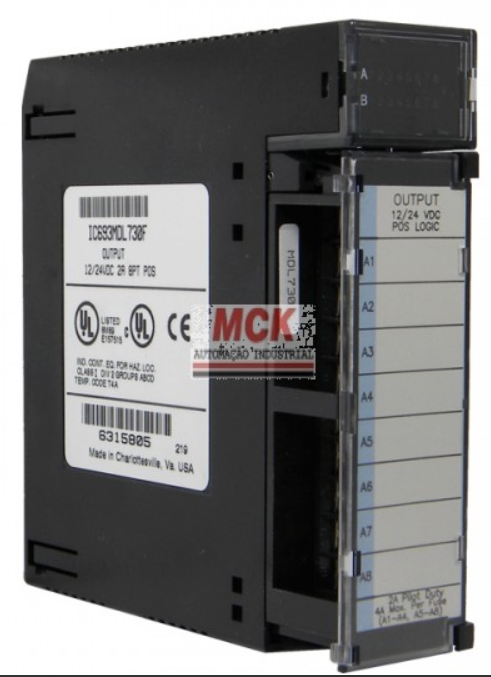 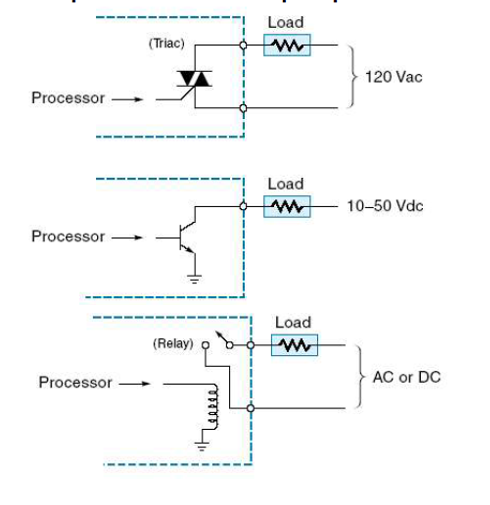 Módulo de Saída GE Fanuc
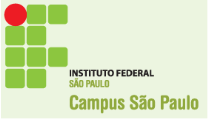 Tabela Imagem
Características do Hardwaree Hardware
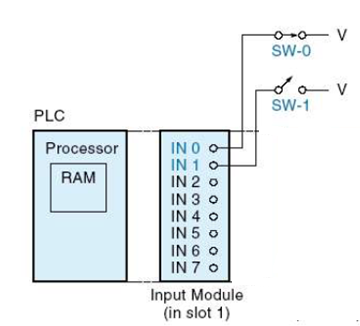 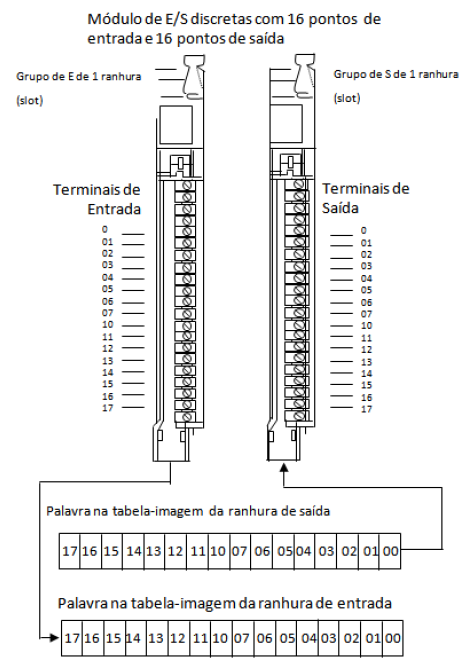 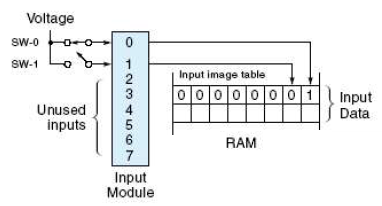 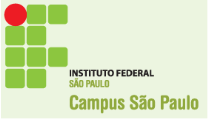 Características do Hardwaree Hardware
Módulos de E/S
Módulos de Entradas Analógicas
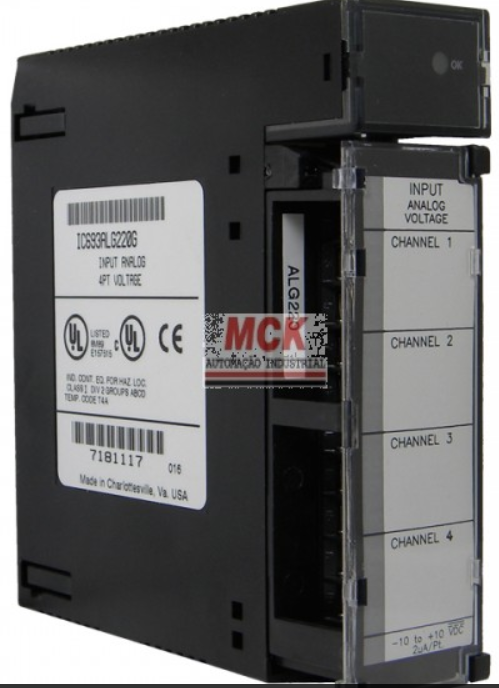 As entradas analógicas medem as grandezas de forma analógica. Para trabalhar com este tipo de entrada os controladores tem conversores analógico-digitais (A/D).
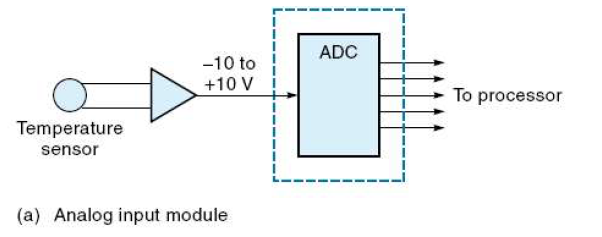 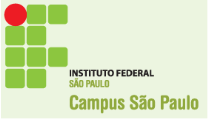 Características do Hardwaree Hardware
Módulos de E/S
Módulos de Entradas Analógicas
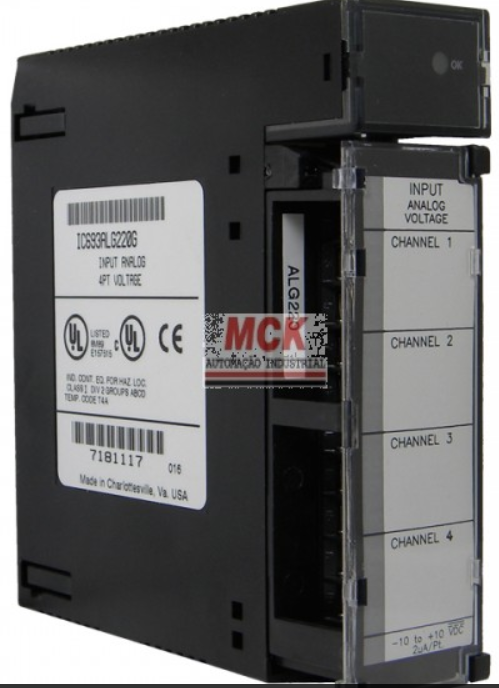 Os sinais analógicos são como os controles de volume, possuem um intervalo de valores entre o valor mínimo e o máximo. 

Em entradas analógicas, por exemplo, ligamos sensores de temperatura, sensores de pressão, taco geradores, etc...
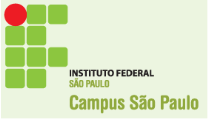 Características do Hardwaree Hardware
Módulos de E/S
Módulos de Entradas Analógicas
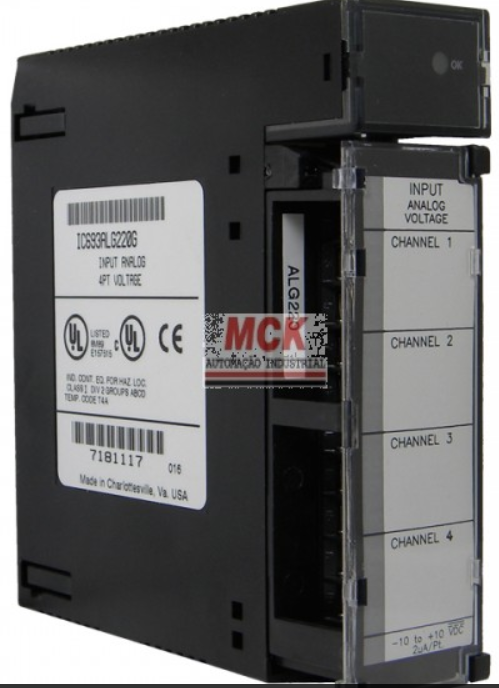 Ao ler um sinal analógico a entrada irá transformar este valor em um número, chamado de número de incrementos, quanto maior este número, maior a precisão de leitura.
Por exemplo, uma entrada analógica que varia de 0 a 10V e possui resolução de 12 bits. Isto quer dizer que em 0V o número obtido nesta entrada é 0, e quando esta entrada receber um sinal de 10V o número lido será de 4095! Ou seja cada vez que a entrada oscilar em 2,4mV o número lido na entrada analógica sofrerá uma alteração.
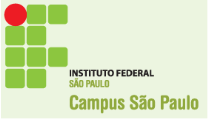 Características do Hardwaree Hardware
Módulos de E/S
Módulos de Entradas Analógicas
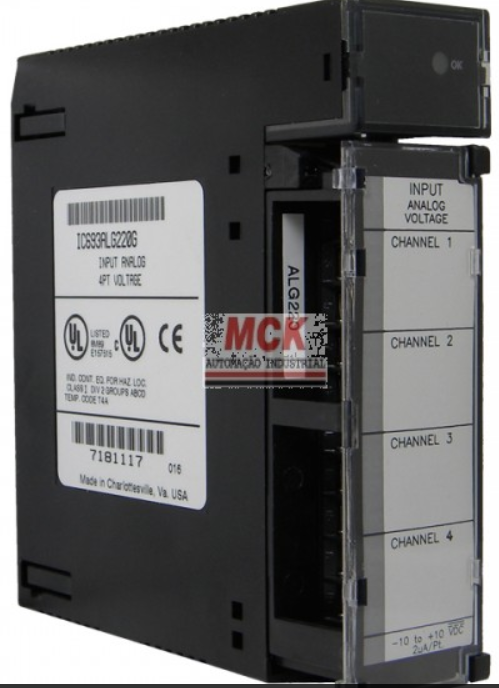 Se tivermos agora uma entrada de 14 bits de resolução, significa que em 10V teremos o número 16383. Ou seja, cada vez que a entrada oscilar em 0,6mV o número lido na entrada analógica sofrerá uma alteração.
Para calcular o número de incrementos obtido em uma entrada ou saída analógica utilizamos a seguinte fórmula: 

((2 elevado a quantidade de bits) -1)
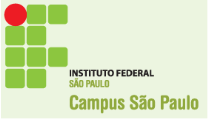 Características do Hardwaree Hardware
Módulos de E/S
Módulos de Saídas Analógicas
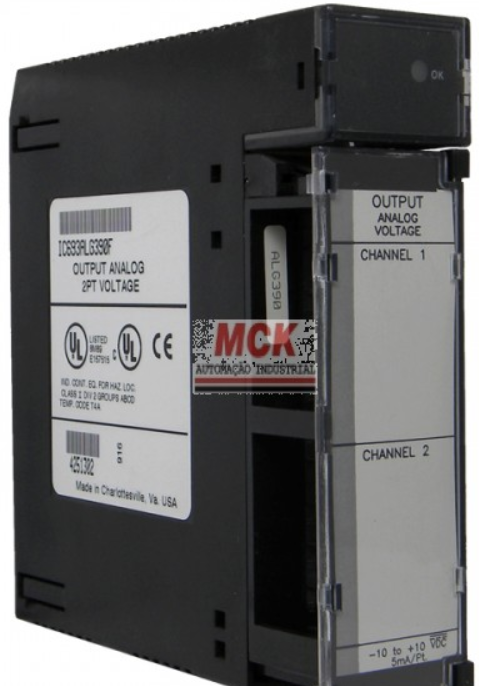 A saída analógica necessita de um conversor digital para analógico (D/A), para trabalhar com este tipo de saída. Os exemplos mais comuns são: válvula proporcional, acionamento de motores DC, displays gráficos, entre outros.
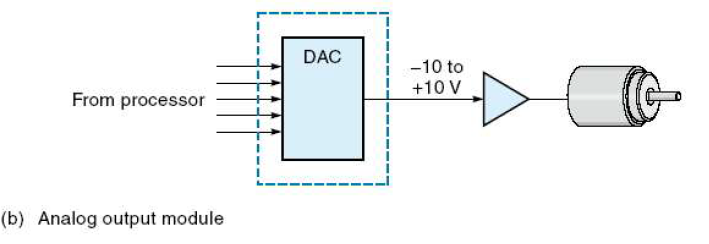 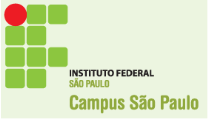 Características do Hardwaree Hardware
Módulos de E/S
Módulos de Entradas e Saídas Analógicas Especializadas
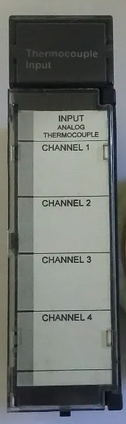 Módulo de Termopar;

Módulo de controle de movimento;

Módulo de Comunicação;

Módulo de contador de alta velocidade.
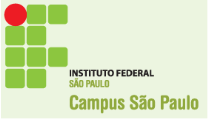 Características do Hardwaree Hardware
Módulos de E/S
Sistema de Memória
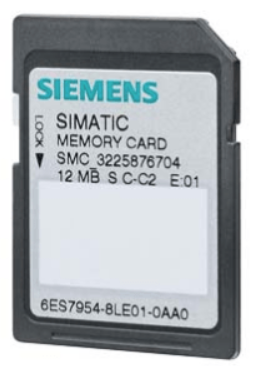 Sistemas de Memória:

 O sistema de memórias de um CLP é constituído tipicamente por memórias FLASH EEPROM e RAM;

 O programa e os dados armazenados no sistema de memória são geralmente descritos utilizando-se alguns conceitos.
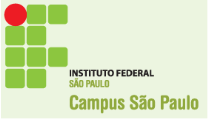 Características do Hardwaree Hardware
Módulos de E/S
Sistema de Memória
Memória do Usuário (tipo RAM, EEPROM ou FLASH-EPROM): armazena o programa aplicativo do usuário, ou seja, o programa de aplicação.
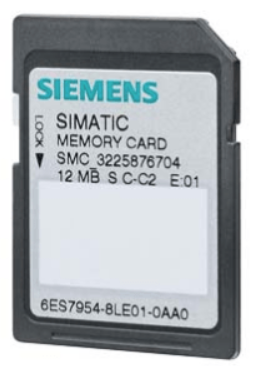 Memória de Dados ou Tabela de Dados (RAM): nessa área são armazenados os dados associados com o programa de controle, tais como valores de temporizadores, contadores, constantes, etc.
Memória da Tabela Imagem das Entradas e Saídas (RAM): área que reproduz o estado de todos os dispositivos de entrada e saída conectados ao CLP.
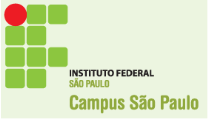 Características do Hardwaree Hardware
Módulos de E/S
Fonte de Alimentação
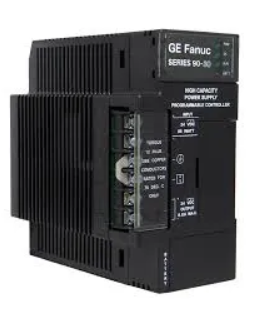 Responsável pela tensão de alimentação fornecida à CPU e aos Circuitos/Módulos de E/S. Em alguns casos, proporciona saída auxiliar (baixa corrente).
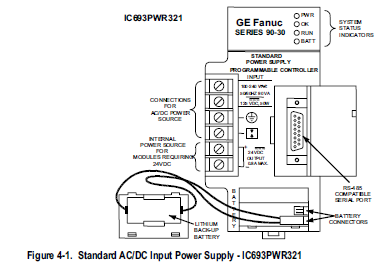 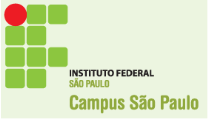 Características do Hardwaree Hardware
Módulos de E/S
Fonte de Alimentação
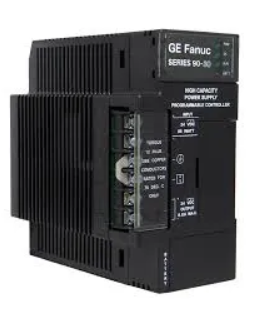 Converte a tensão da rede de 110 ou 220 VCA em +5VCC, +12VCC ou +24VCC para alimentar os circuitos eletrônicos, as entradas e as saídas.


Bateria: Utilizada para manter o circuito do relógio em tempo real. Normalmente são utilizadas baterias recarregáveis do tipo Ni - Ca.
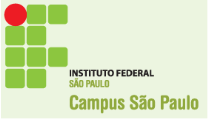 Características do Hardwaree Hardware
Módulos de E/S
Base ou Rack
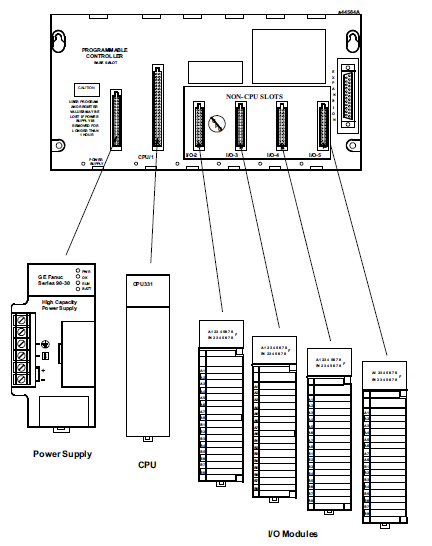 Responsável pela sustentação mecânica dos elementos que compõem o CLP. Contém o barramento que faz a conexão elétrica entre eles, no qual estão presentes os sinais de dados, endereço e controle - necessários para comunicação entre a CPU e os Módulos de E/S, além dos níveis de tensão fornecidos pela Fonte de Alimentação - necessários para que a CPU e os Módulos de I/O possam operar.
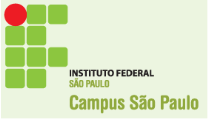 Características do Hardwaree Hardware
Módulos de E/S
Classificação do CLPs
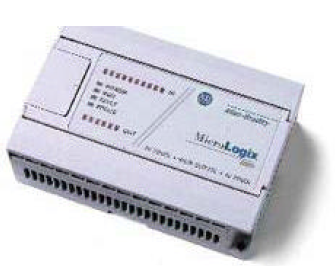 Os CLPs podem ser classificados segundo a sua capacidade:

Nano e micro CLPs: possuem até 16 entradas e 16 saídas. Normalmente são compostos por um único módulo com capacidade de memória máxima de 512 passos.
CLP Compacto: no mesmo invólucro  estão a fonte, CPU e os módulos de E/S.
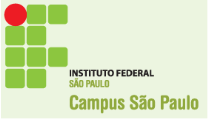 Características do Hardwaree Hardware
Módulos de E/S
Classificação do CLPs
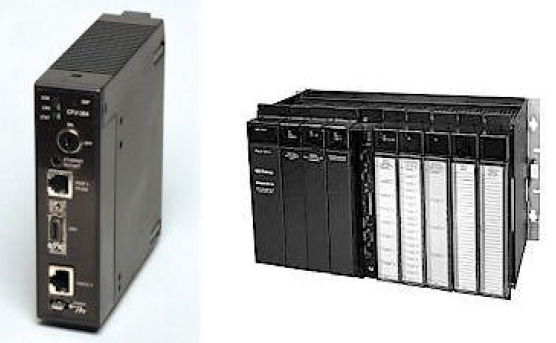 Os CLPs podem ser classificados segundo a sua capacidade:

b) CLPs de médio porte: capacidade de entrada e saída em até 256 pontos, digitais e analógicas. Permitem até 2048 passos de memória.
c) CLPs de grande porte: construção modular com CPU principal e auxiliar. Módulos de entrada e especializados, módulos para redes locais. Permitem a utilização de até 4096 pontos. A memória pode ser otimizada para o tamanho requerido pelo usuário.
CLP Modular: fonte, CPU e módulos de E/S são independentes
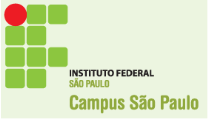 Referência
Conclusões
https://www.youtube.com/watch?v=PbAGl_mv5XI&list=RDCMUCUKKQwBQZczpYzETkZNxi-w&index=7
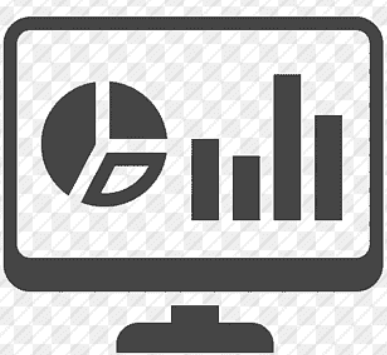 https://www.youtube.com/watch?v=PbAGl_mv5XI&list=RDCMUCUKKQwBQZczpYzETkZNxi-w&index=7
https://www.youtube.com/watch?v=uOtdWHMKhnw
http://professorcesarcosta.com.br/disciplinas/n7clpteclp
http://professorcesarcosta.com.br/upload/imagens_upload/Apostila_do_Curso_Clp-1.pdf
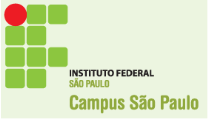